Construction of a Fluid Flow Field from Discrete Point Data using Machine Learning
Yury Lebedev1, Michael W. Lee2, Alina Zare1
1University of Florida, 2NASA Langley Research Center
AIAA SciTech Forum
01/25/2023
Background
Data incompatibility exists
Most physical experiments lack continuous surface or volume data
Continuous surface or volume data makes comparison to simulations more informative

Our research
Pattern recognition with physics-constrained shallow encoder neural network
Can approximate surface and volume data from sparse point measurements
2
Methodology
3
Shallow Encoder Structure
hidden layer
Given sensor measurements, which learned features are dominant?
feature identification
hidden layer
Given dominant features, how are they scaled to match sensors and integrated values?
matching measured values
linear output layer
Define output at linear combination of weighted dominant features
continuous field output
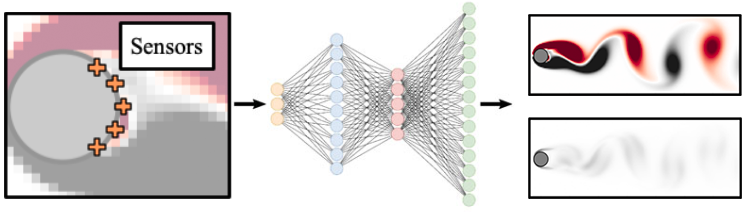 4
Network Training and Physics-based Constraints
5
Regularization
overfitting
test error
error
train error
iterations
6
Flow Over a Circular Cylinder: Re = 20k
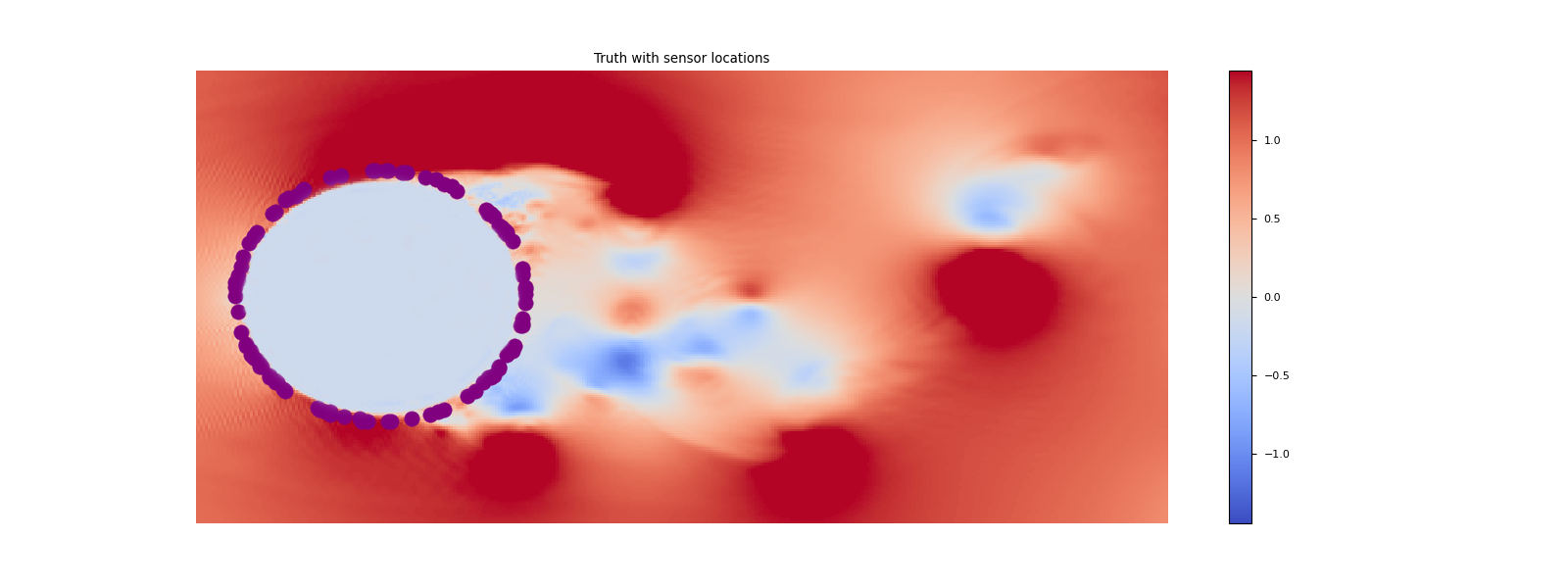 sensors
700 training snapshots
300 test snapshots
true snapshot
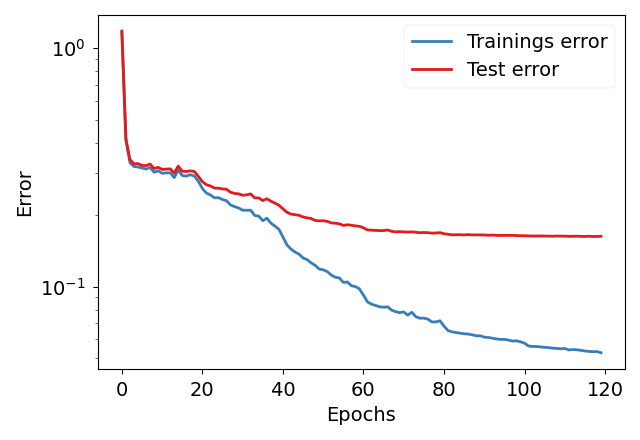 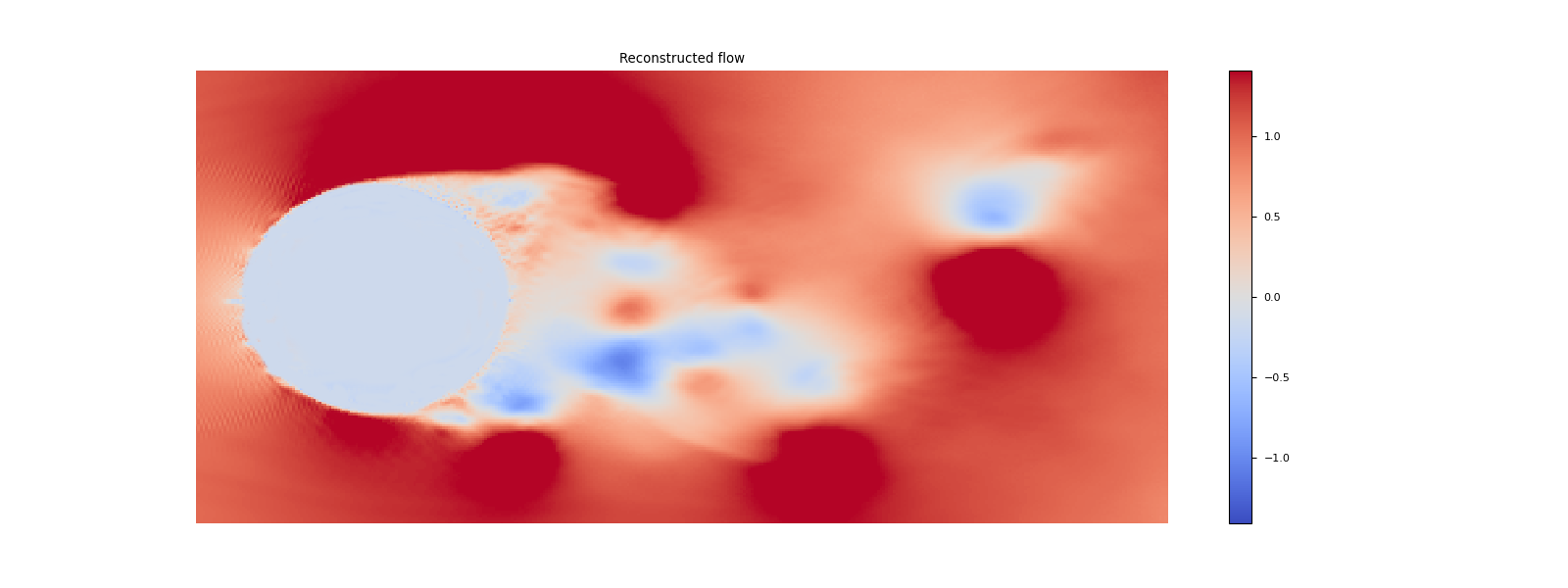 reconstructed snapshot
16.2%
5.28%
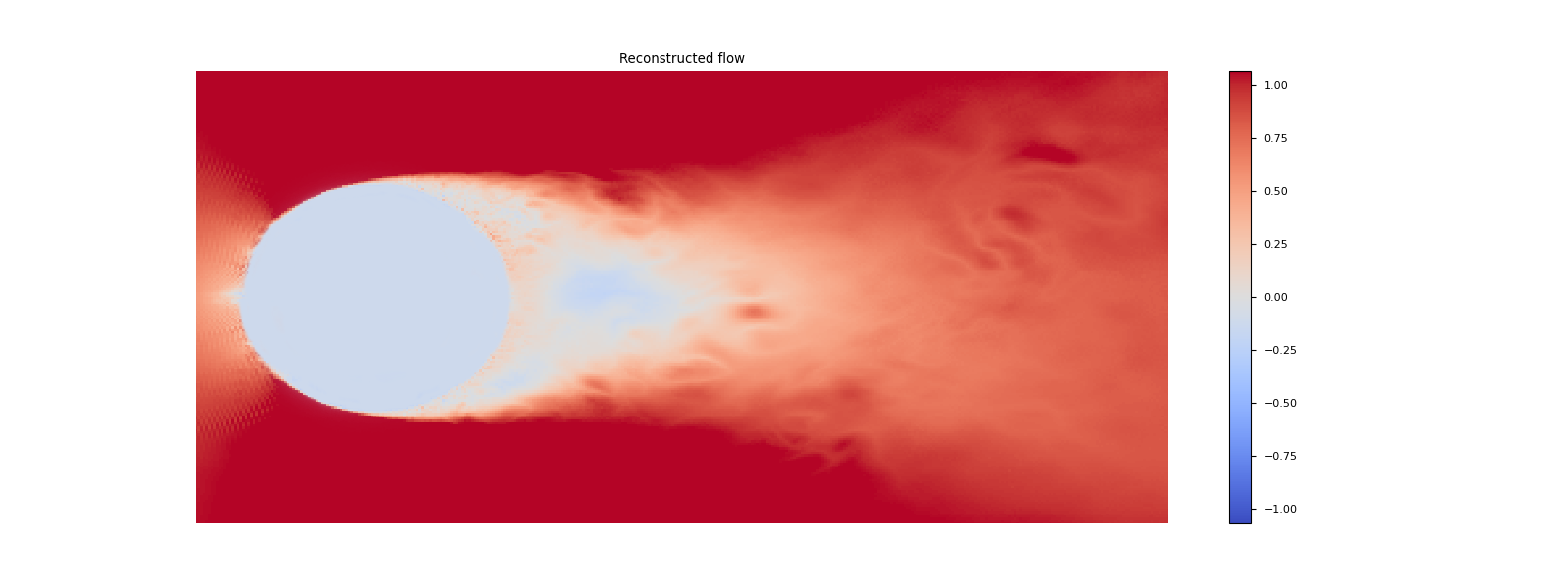 pointwise difference
7
Flow Over a Circular Cylinder: Re = 20k
Modal spectra are another way to quantify reconstruction accuracy

Singular-value decomposition (SVD) is a common way to identify snapshot eigenspectrum
Plot square-root of singular values
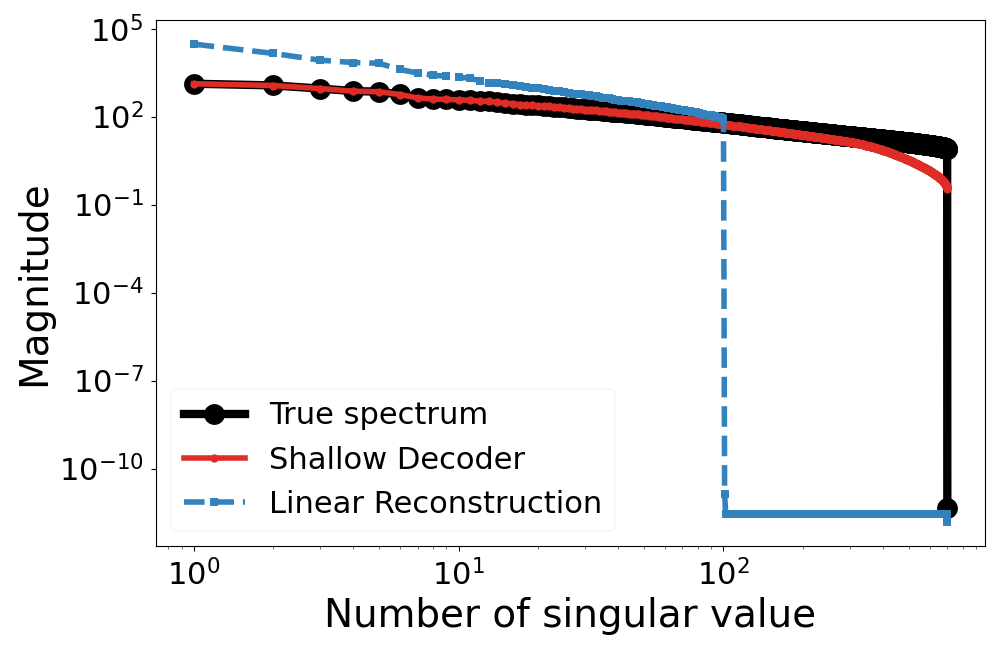 8
Regularized Lid-Driven Cavity Flow: Re = 30k
100 sensors randomly placed in 2D volume
4200 training snapshots
1800 test snapshots
true snapshot
reconstructed snapshot
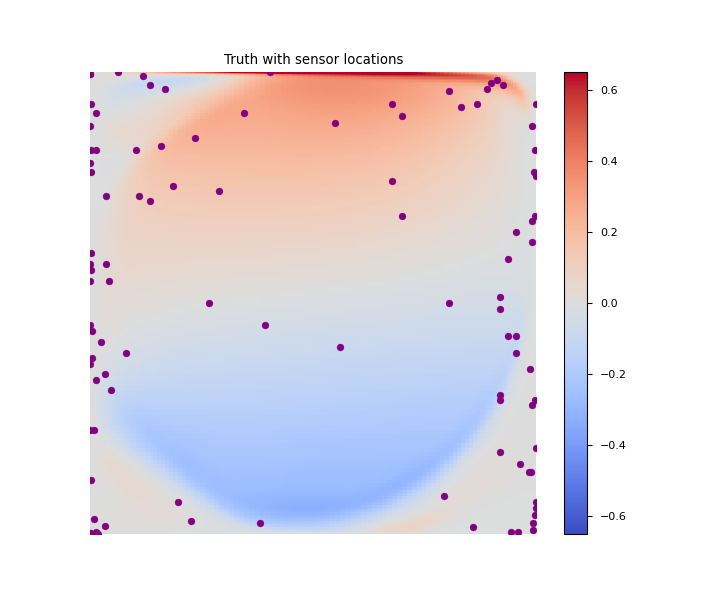 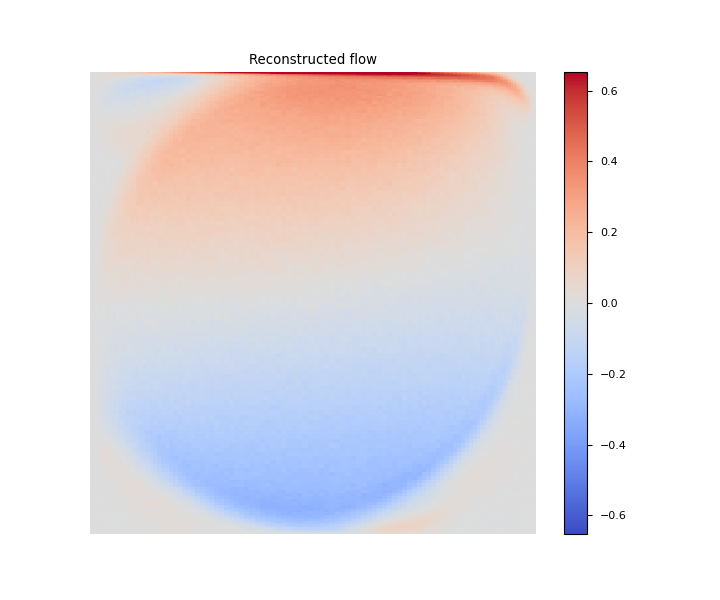 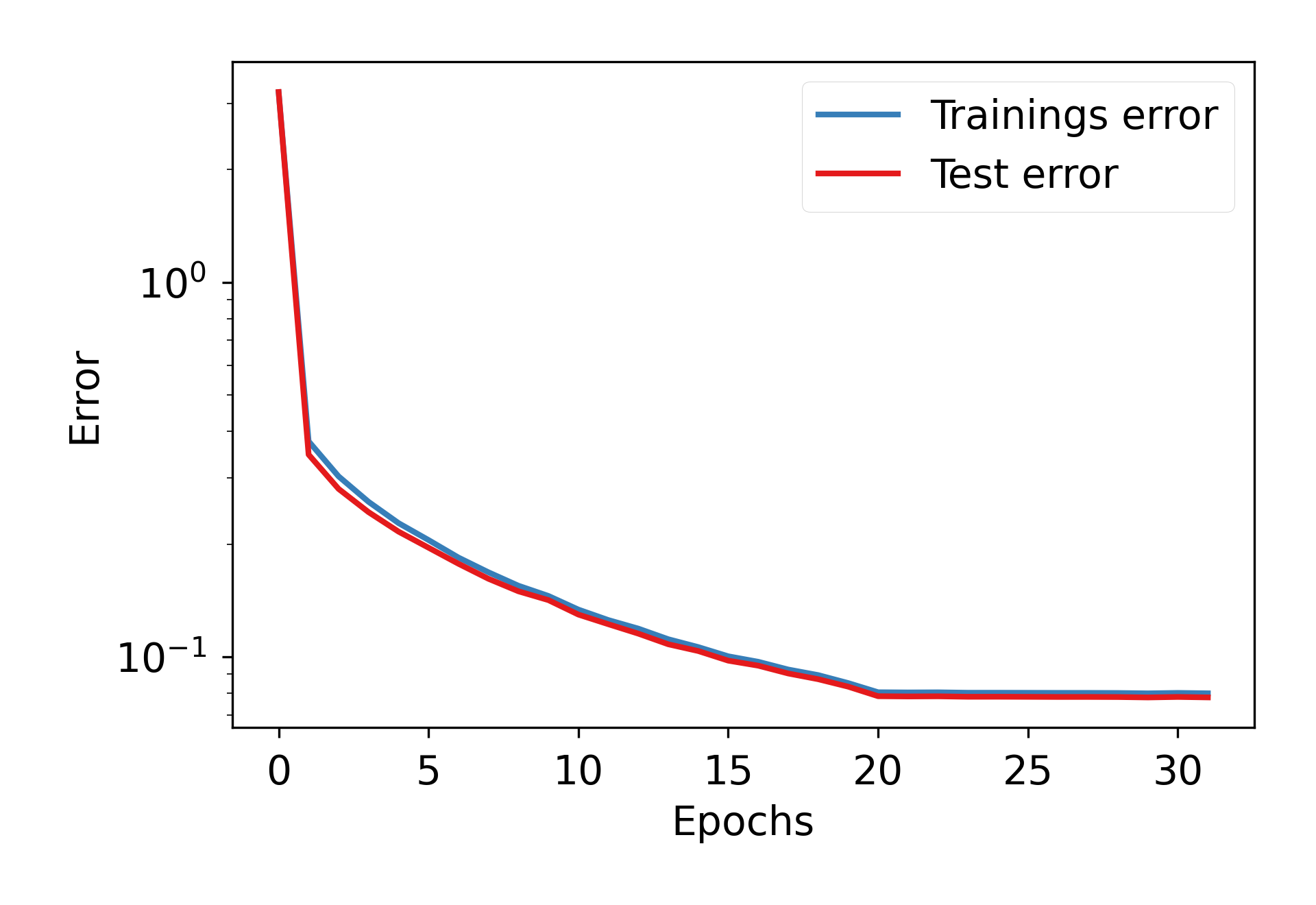 7.8%
8.0%
sensors
9
Regularized Lid-Driven Cavity Flow: Re = 30k
Eigenspectrum reconstruction again shows improved agreement
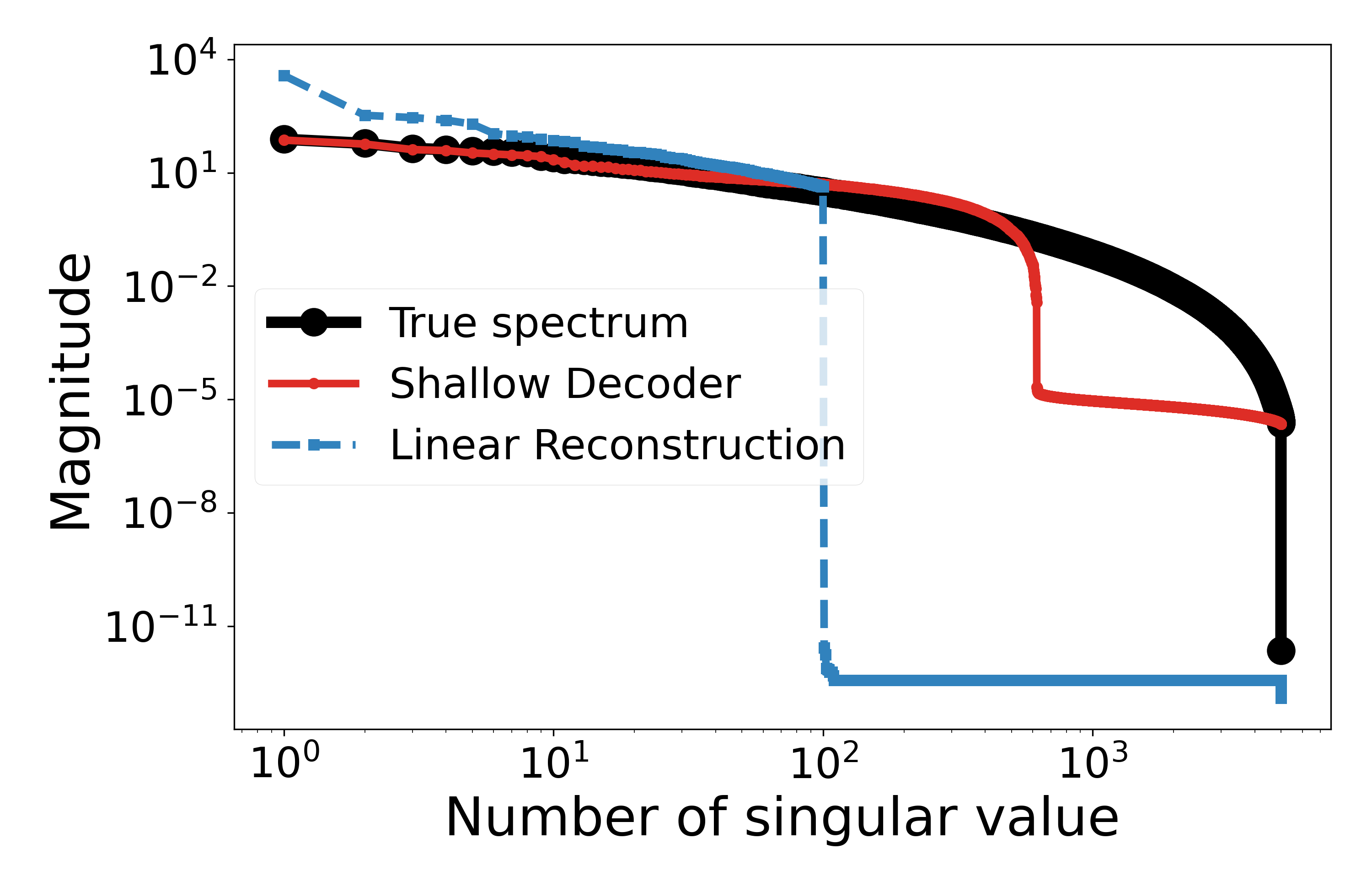 10
Conclusion
Fully connected, physics-constrained neural network developed which can construct flowfield approximations from sparse, discrete samples

Reconstructions yield integrated measurements equal to those collected experimentally and, where applicable, satisfy mass conservation

Network can be applied real-time to visualize flowfield during wind tunnel tests
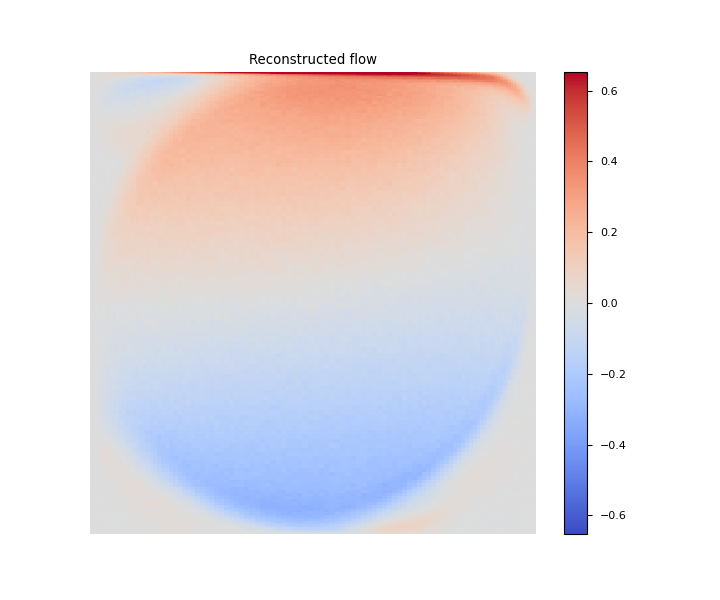 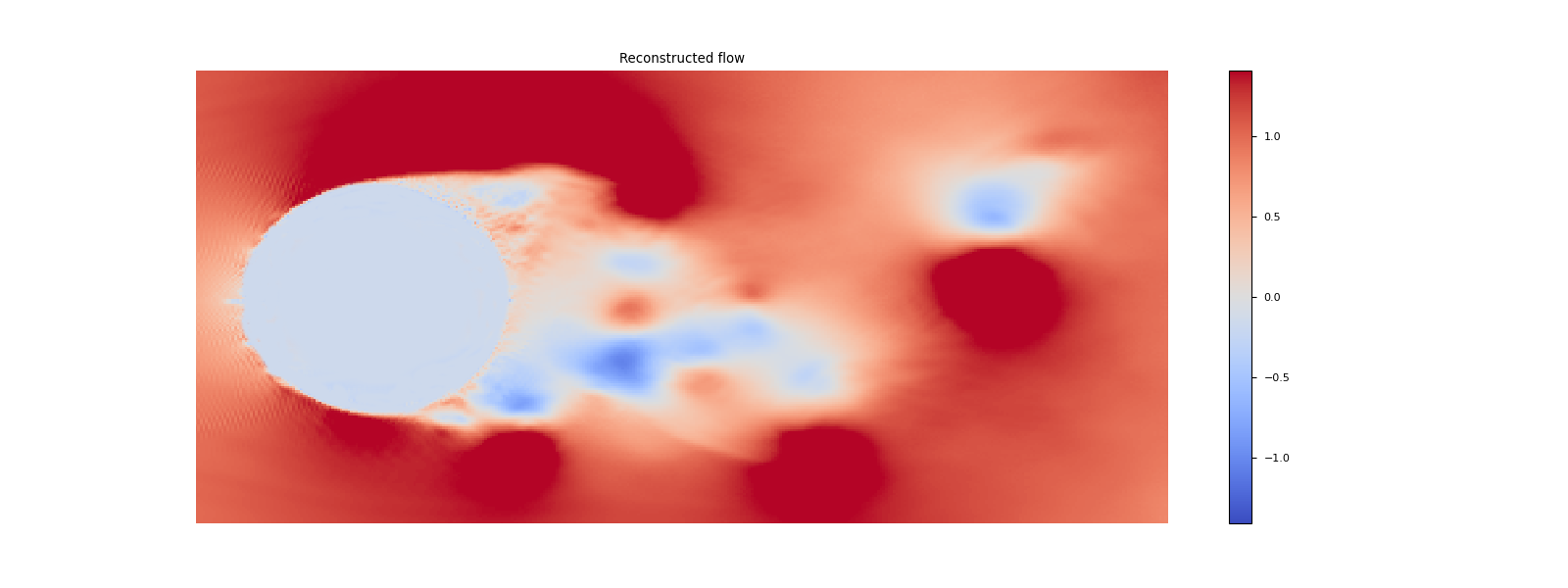 11
Integrated forces computation
12
Integrated forces computation
13
Integrated forces computation
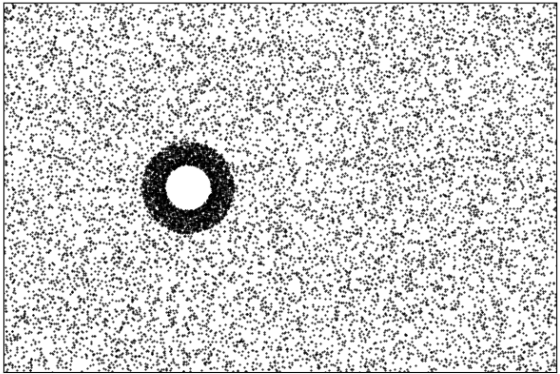 14